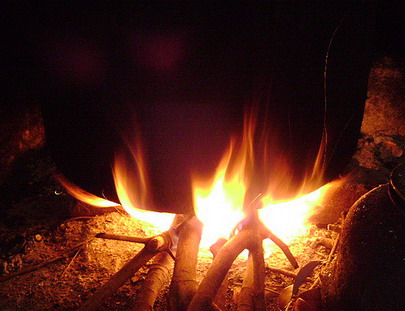 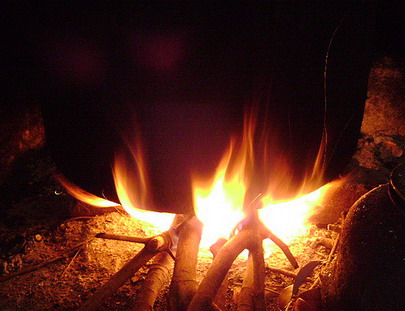 TIẾT 56
TIẾT 56
TIẾT 56
TIẾT 56
TIẾT 59,60
BÕp löa
BÕp löa
BÕp löa
BÕp löa
TIẾT 56
BẾP LỬA
BẰNG VIỆT
BẰNG VIỆT
BẰNG VIỆT
BẰNG VIỆT
BẰNG VIỆT
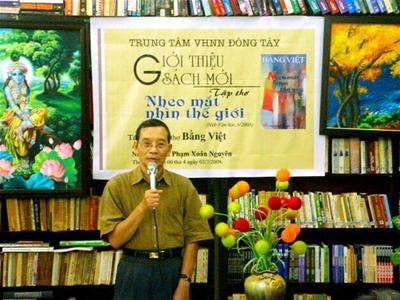 Nhà thơ Bằng Việt đang giới thiệu tập thơ mới của mình
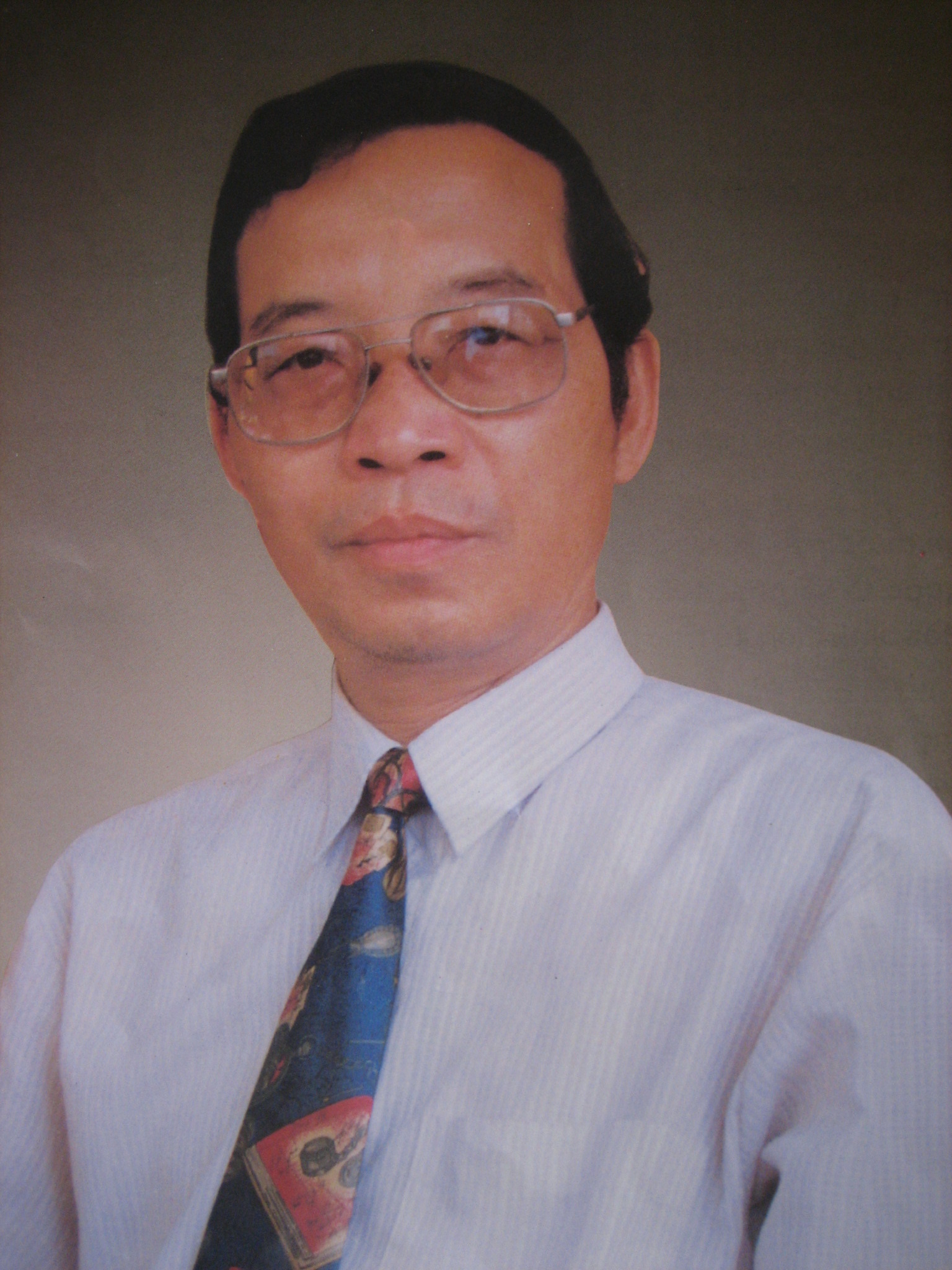 1. Tác giả : 
 Bằng Việt sinh năm 1941 – Thạch Thất - Hà Tây 
- Thuộc thế hệ các nhà thơ trưởng thành trong kháng chiến chống Mĩ
 Phong cách thơ : trầm lắng suy tư, mượt mà trong sáng.
2.Tác phẩm : 
* Tác phẩm chính:
 -  Hương cây - Bếp lửa .
 -  Bếp lửa khoảng trời.
 -  Phía nửa mặt trăng chìm.
* “Bếp lửa” sáng tác năm 1963, khi đó tác giả đang là sinh viên học Luật ở nước ngoài.
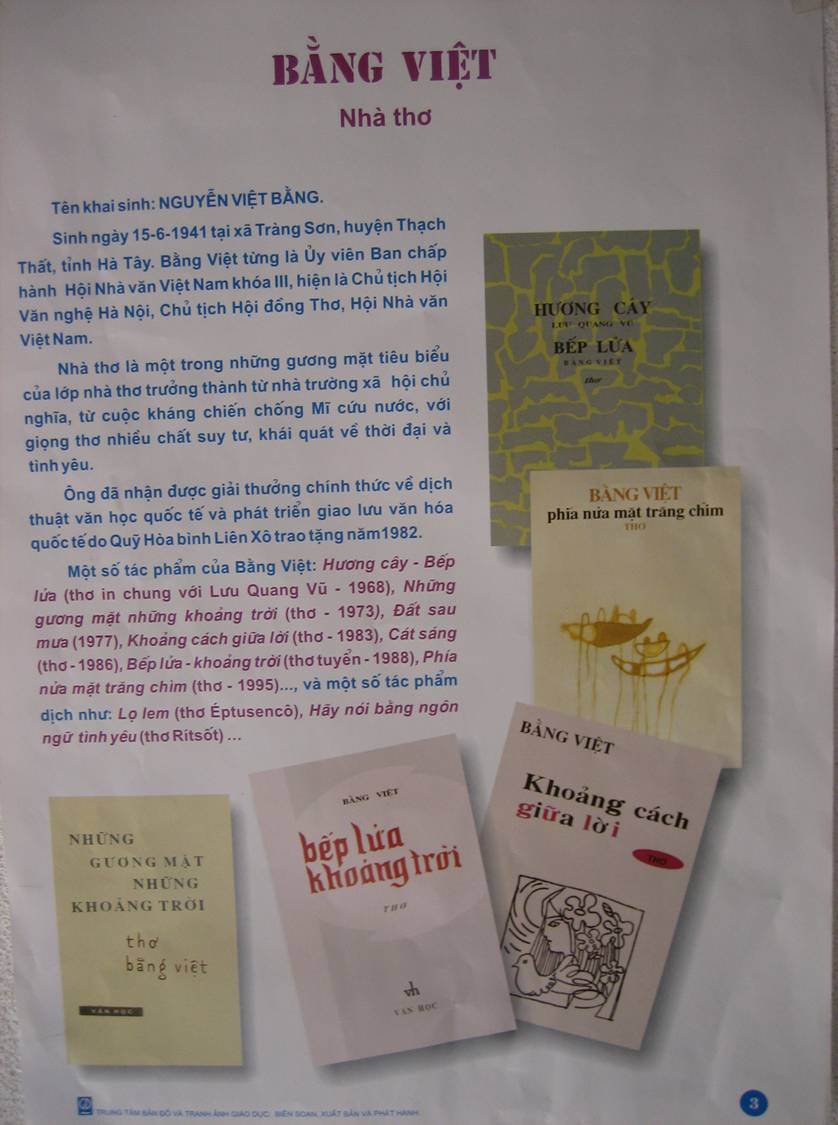 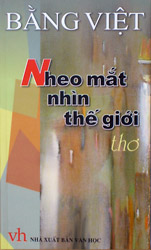 “Tôi viết bài thơ “Bếp lửa” năm 1963, lúc đang học năm thứ 2 đại học Tổng hợp Quốc Gia Kiew (Ukraina). Mùa đông nước Nga rất lạnh, phải đốt lò để sưởi. Ngồi sưởi lửa, tôi bỗng nhớ đến “bếp lửa” quê nhà, nhớ bà tôi, nhớ người nhóm bếp. Xa bà, xa gia đình khi đã trưởng thành tức là có độ lùi xa để nhớ và suy ngẫm những giá trị tinh thần nên bài thơ viết rất nhanh. Viết “Bếp lửa” tôi chỉ muốn giãi bày tâm trạng thật của lòng mình.”
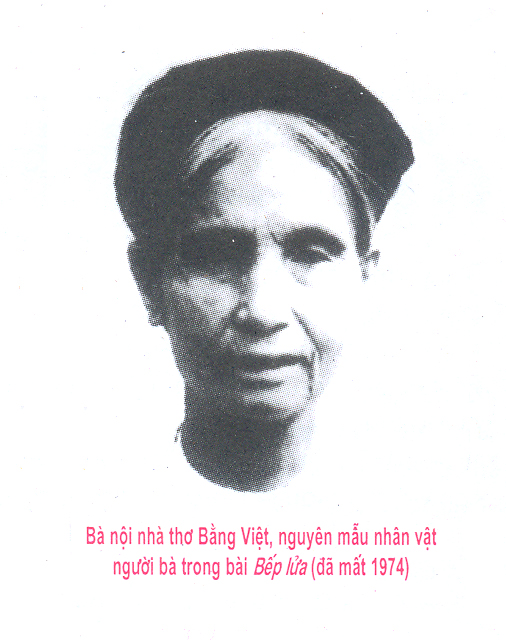 . “Những năm đầu theo học Luật tại đây tôi nhớ nhà kinh khủng. Tháng 9 ở bên đó trời se se lạnh, buổi sáng sương khói thường bay mờ mờ mặt đất, ngoài cửa sổ, trên các vòm cây, gợi nhớ cảnh mùa đông ở quê nhà. Mỗi buổi dậy sớm đi học, tôi hay nhớ đến khung cảnh một bếp lửa thân quen, nhớ lại hình ảnh bà nội lụi cụi dậy sớm nấu nồi xôi, luộc củ khoai, củ sắn …”.
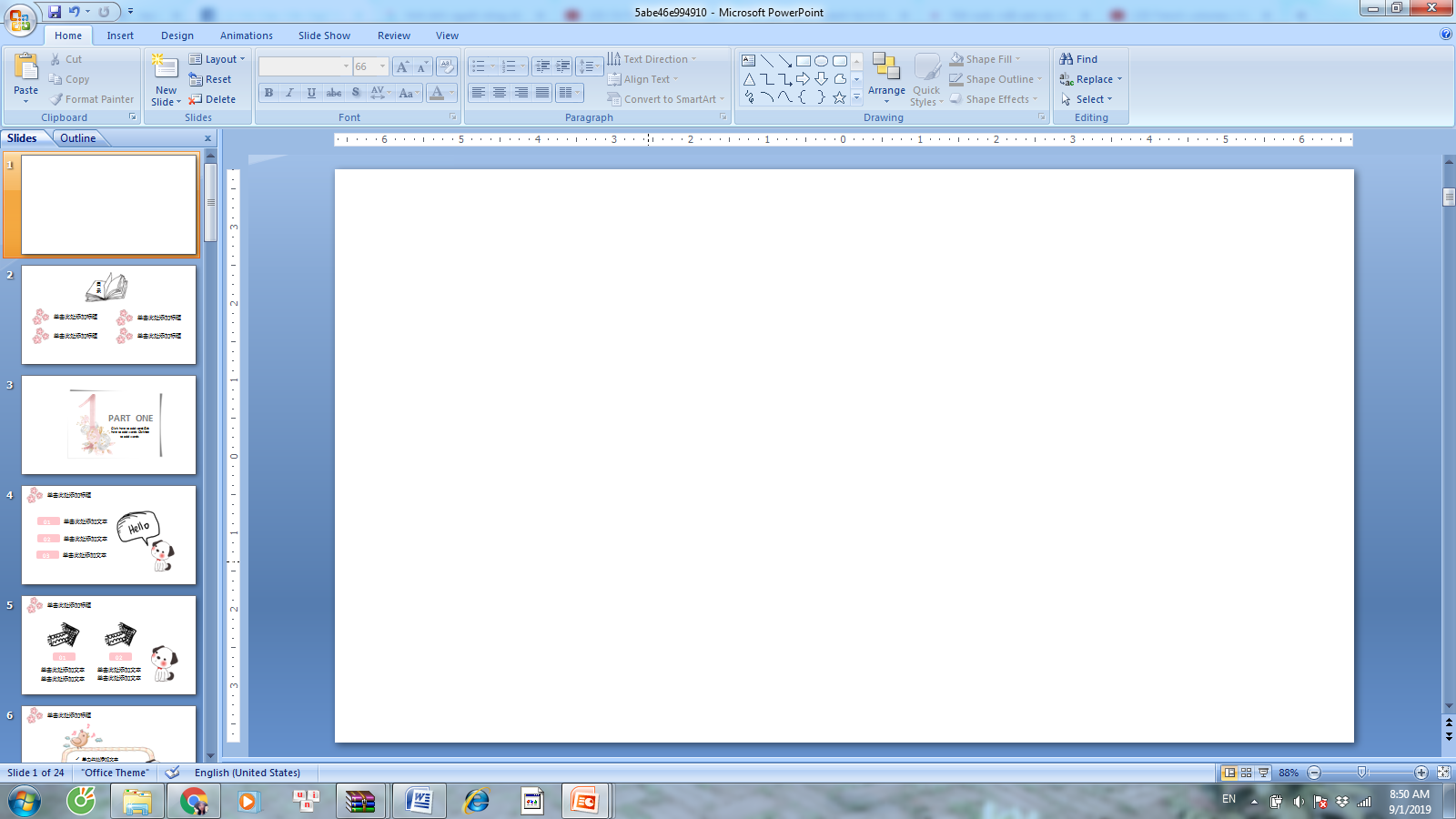 - Thể thơ: Tám chữ
- PTBĐ: Tự sự + Miêu tả + Biểu cảm + Bình luận.
* Chủ đề:
Bài thơ gợi lại những kỉ niệm đầy xúc động về người bà và tình bà cháu, đồng thời thể hiện lòng kính yêu, trân trọng và biết ơn của người cháu đối với bà, cũng là đối với gia đình, quê hương,đất nước.
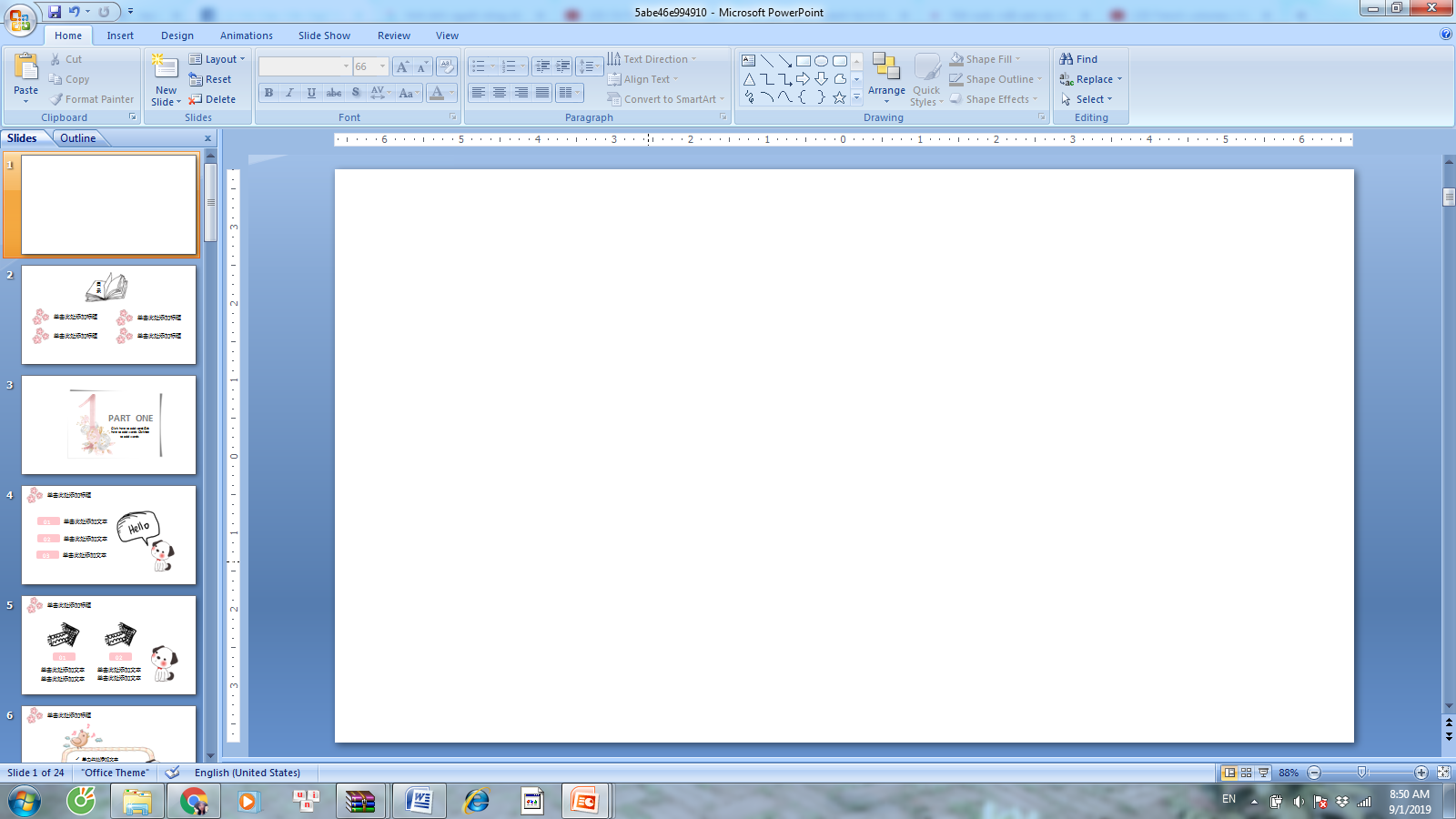 - Thể thơ: Tám chữ
- PTBĐ: Tự sự + Miêu tả + Biểu cảm + Bình luận.
- Mạch cảm xúc: Đi từ hồi tưởng đến hiện tại, từ kỉ niệm đến suy ngẫm, bộc lộ tình yêu thương
Khổ đầu: Hình ảnh bếp lửa khơi nguồn cảm xúc
Khổ 2,3,4,5: Hồi tưởng kỉ niệm tuổi thơ bên bà
- Bố cục:
Khổ 6: Suy ngẫm về cuộc đời bà và bếp lửa
Khổ cuối: Nỗi nhớ của người cháu khi đi xa nhớ về bà
*Bố cục:
Một bếp lửa chờn vờn sương sớm,Một bếp lửa ấp iu nồng đượmCháu thương bà biết mấy nắng mưa.
Hình ảnh bếp lửa khơi nguồn  kỉ niệm về bà.
Lên bốn tuổi cháu đã quen mùi khói,Năm ấy là năm đói mòn đói mỏi
Bố đi đánh xe khô rạc ngựa gầy.Chỉ nhớ khói hun nhèm mắt cháu
Nghĩ lại đến giờ sống mũi còn cay !

Tám năm ròng cháu cùng bà nhóm lửa
Tu hú kêu trên những cánh đồng xa.Khi tu hú kêu, bà còn nhớ không bà
Bà hay kể chuyện những ngày ở Huế,Tiếng tu hú sao mà tha thiết thế !
Mẹ cùng cha công tác bận không về
Cháu ở cùng bà, bà bảo cháu nghe,Bà dạy cháu làm, bà chăm cháu học,Nhóm bếp lửa nghĩ thương bà khó nhọc,
Tu hú ơi !chẳng đến ở cùng bà,Kêu chi hoài trên những cánh đồng xa?
Năm giặc đốt làng cháy tàn cháy rụi,
Hàng xóm bốn bên trở về lầm lụi
Đỡ đần bà dựng lại túp lều tranh.Vẫn vững lòng, bà dặn cháu đinh ninh:“Bố ở chiến khu, bố còn việc bố,Mày có viết thư chớ kể này kể nọ,Cứ bảo nhà vẫn được bình yên !”.

Rồi sớm rồi chiều lại bếp lửa bà nhenMột ngọn lửa lòng bà luôn ủ sẵn,Một ngọn lửa chứa niềm tin dai dẳng…
Những kỉ niệm  tuổi thơ sống bên bà.
Lận đận đời bà biết mấy nắng mưaMấy chục năm rồi, đến tận bây giờ,Bà vẫn giữ thói quen dậy sớm
Nhóm bếp lửa ấp iu nồng đượm
Nhóm niềm yêu thương, khoai sắn ngọt bùiNhóm nồi xôi gạo mới sẻ chung vui,Nhóm dậy cả những tâm tình tuổi nhỏ
Ôi kì lạ và thiêng liêng – bếp lửa!

Giờ cháu đã đi xa, có ngọn khói trăm tàu,Có lửa trăm nhà, niềm vui trăm ngả,Nhưng vẫn chẳng bao giờ quên nhắc nhở:- Sớm mai này bà nhóm bếp lên chưa?...
Suy ngẫm về cuộc đời bà và hình bếp lửa.
Nỗi nhớ của người cháu khi đi xa
II. Tìm hiểu văn bản:
1/ Hình ảnh bếp lửa khơi nguồn cảm xúc :
 
Bếp lửa:
+ Chờn vờn
+ Ấp iu nồng đượm
từ láy
 miêu tả
->Sự kiên nhẫn, khéo léo, chi chút của bà.
 …nắng mưa   (ẩn dụ)  ->  vất vả,khó nhọc .
Hình ảnh “bếp lửa”  khơi dậy trong lòng người cháu cảm xúc thương bà dâng trào mãnh liệt.
2.Hồi tưởng kỉ niệm tuổi thơ bên bà
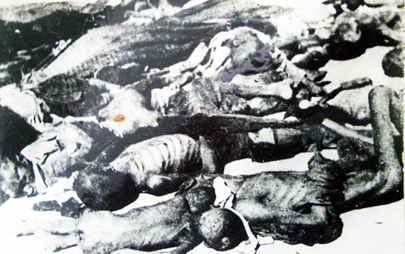 Nạn đói năm 1945
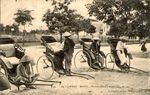 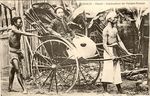 Năm ấy là năm đói mòn đói mỏi
Bố đi đánh xe, khô rạc ngựa gầy
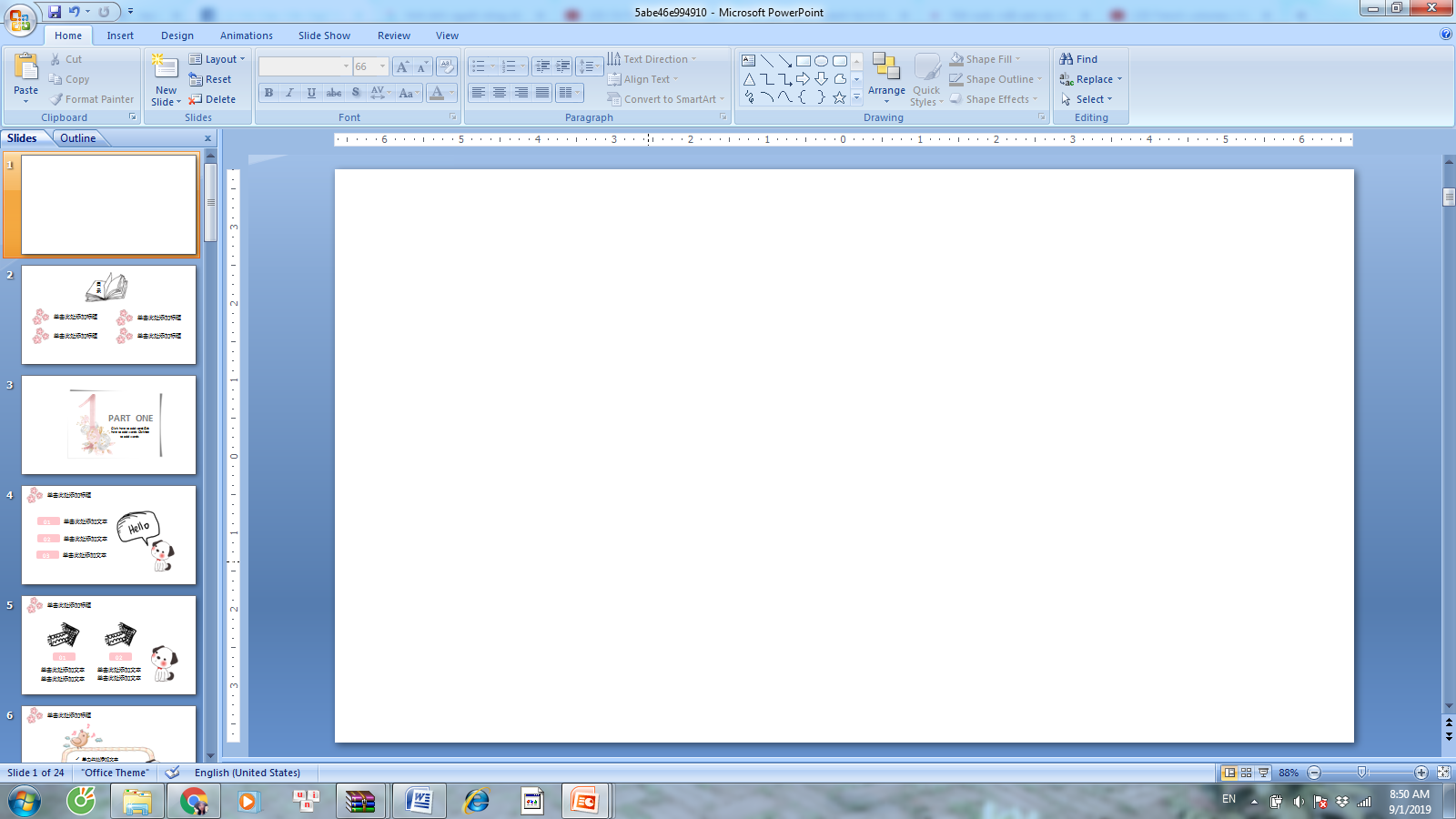 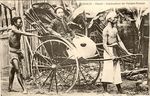 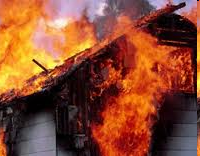 Năm giặc đến đốt làng
Năm lên bốn tuổi
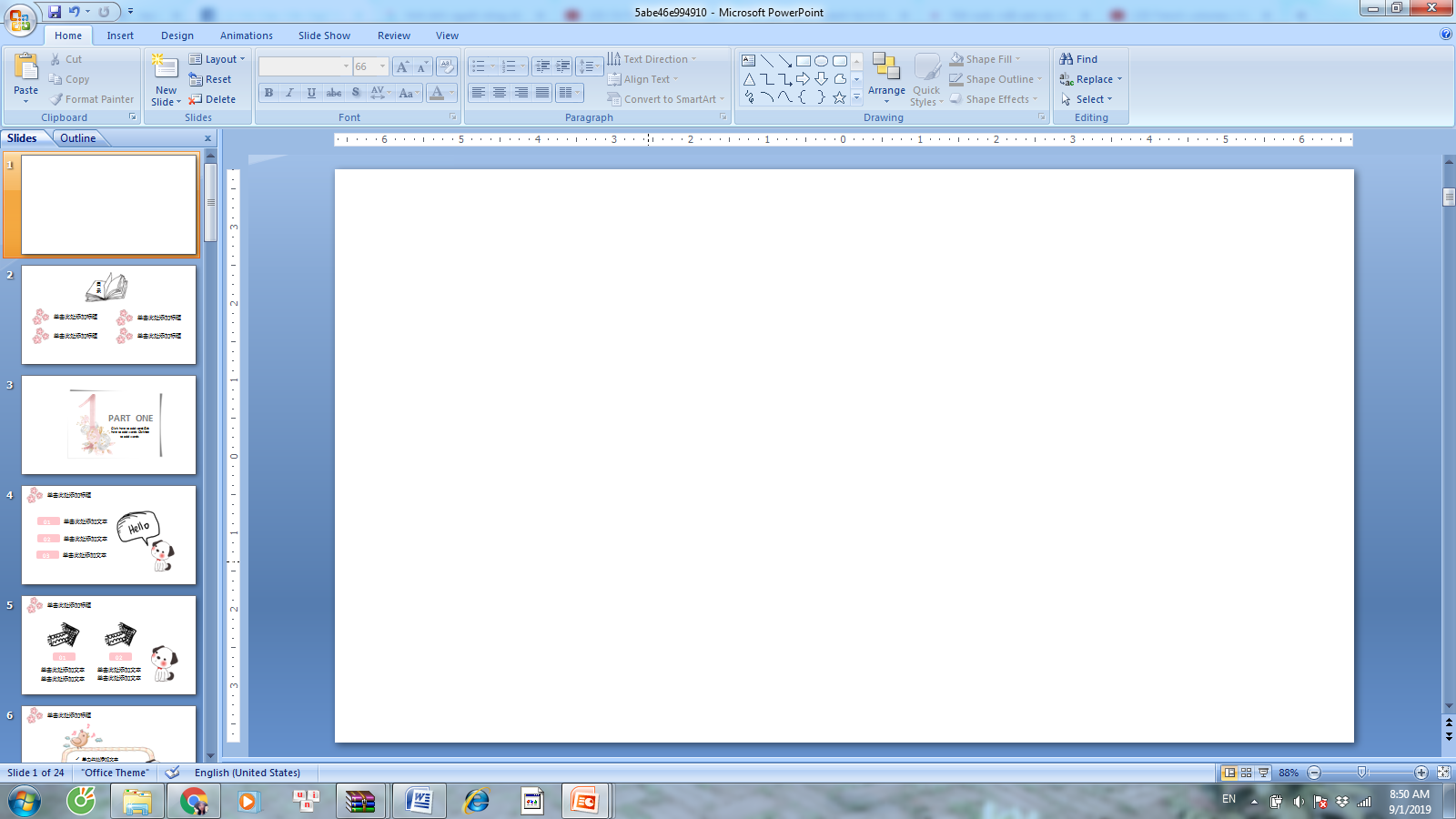 -Đói mòn đói mỏi, khô rạc ngựa gầy (thành ngữ, từ ngữ gợi hình gợi cảm)
Gian khó, thiếu thốn, nhọc nhằn
-Khói hun nhèm mắt cháu
ngậm ngùi, khó quên
Hình ảnh đậm chất hiện thực: bếp lửa, ngọn khói, mùi khói cùng với hình ảnh của bà trở thành ấn tượng ám ảnh không thể nào quên
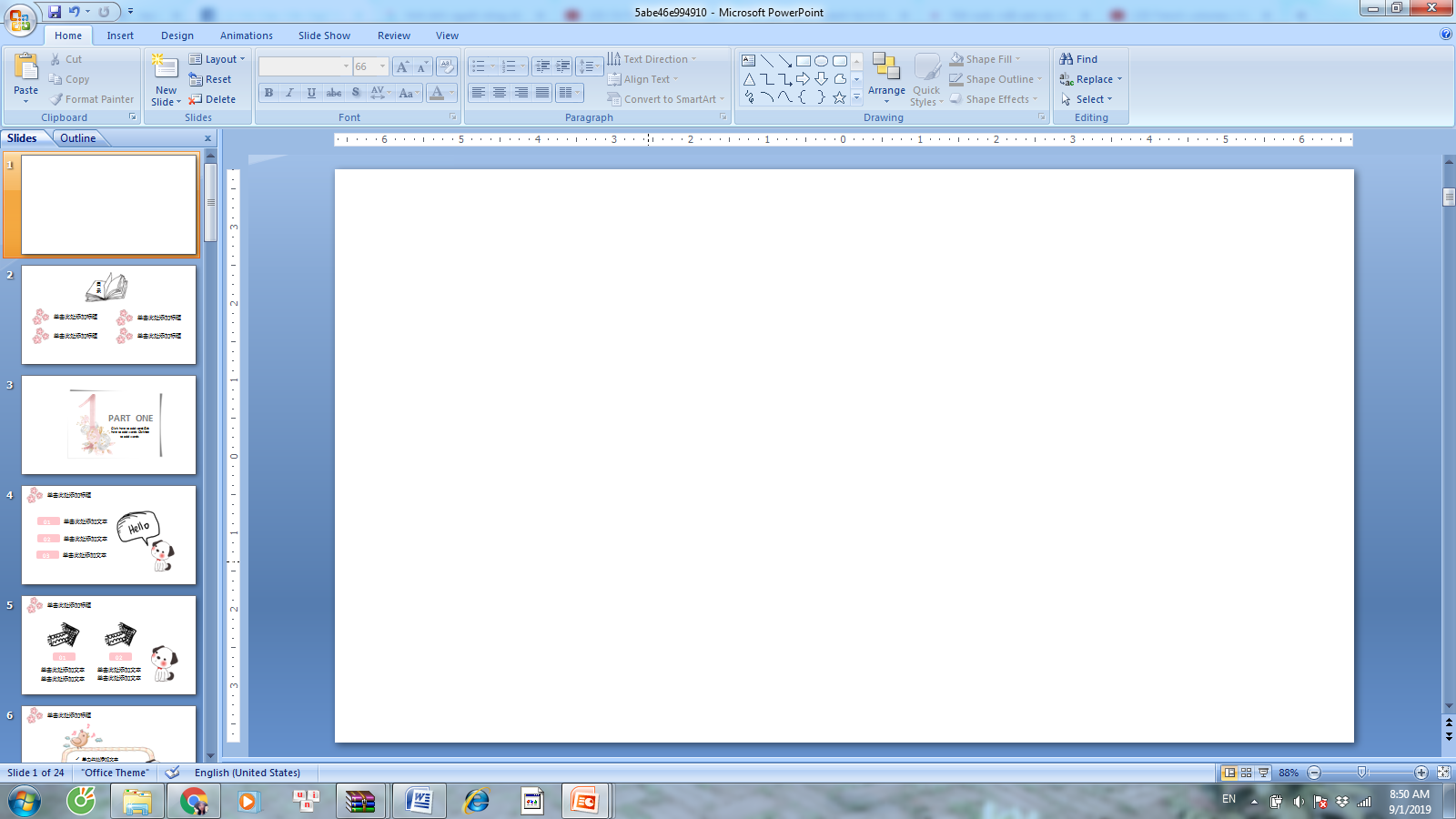 - Tiếng chim tu hú
-> nỗi nhớ trở nên da diết
hay kể chuyên
Tình bà cháu quấn quýt, tấm lòng đôn hậu, tình thương bao la của bà
bảo cháu nghe
Bà
dạy cháu làm
chăm cháu học
=>Sự tận tụy, đùm bọc chở che bà dành cho cháu=> Lòng biết ơn sâu sắc của cháu đối với bà.
3. Suy ngẫm về cuộc đời bà và bếp lửa :
Điệp ngữ “Một ngọn lửa” (ẩn dụ) thắp sáng niềm tin, ý chí, hy vọng, nghị lực ( ngọn lửa của trái tim)
-> Tình yêu thương ấm áp bà dành cho cháu.
Lận đận- > tần tảo hi sinh
 Điệp từ : nhóm ->nhóm lên niềm yêu thương ,nhóm lên sự sống cho con cháu.
Ôi kì lạ và thiêng liêng- bếp lửa!
->Câu cảm thán +đảo ngữ ->Ngạc nhiên , ngỡ ngàng như một khám phá ra một điều kỳ diệu , một niềm tin về ngày mai
*Vất vả,gian lao mà rất đỗi tình nghĩa
4. Nỗi nhớ của người cháu :
 Giờ cháu đã đi xa….
 Sớm mai này bà nhóm bếp lên chưa?
=> Không bao giờ quên quá khứ, không bao giờ quên hình ảnh bà với bếp lửa của một thời ấu thơ nghèo khổ mà ấm áp tình nghĩa.
*Lßng kÝnh yªu tr©n träng vµ biÕt ¬n s©u nÆng cña ch¸u ®èi víi bµ.
III/ Tổng kết:
1. Nghệ thuật: 
- Sự kết hợp hài hòa của các phương thức biểu đạt: biểu cảm, tự sự, miêu tả, bình luận.
- Hệ thống hình ảnh vừa chân thực lại vừa giàu ý nghĩa biểu tượng.
- Cảm xúc mãnh liệt, chân thành và đậm chất triết lí sâu xa.
2. Nội dung: 
- Bài thơ Bếp lửa – Bằng Việt đã khẳng định, ngợi ca tình cảm bà cháu bình dị, gần gũi mà thiêng liêng.
- Qua những hồi tưởng và suy ngẫm của người cháu đã trưởng thành, nhớ lại những kỉ niệm đầy xúc động về người bà và bếp lửa, đã bộc lộ những tình cảm thiêng liêng, sâu nặng đối với gia đình, quê hương, đất nước.
1 - NhËn ®Þnh nµo  nªu ®óng  nhÊt  vÎ ®Ñp nghÖ thuËt cña bµi th¬?
A. S¸ng t¹o hình ¶nh bÕp löa võa thùc võa mang ý nghÜa biÓu t­îng. 
B. Hình thøc vµ giäng ®iÖu phï hîp víi c¶m xóc håi t­ëng, suy ngÉm.
C. KÕt hîp c¸c ph­¬ng thøc biÓu ®¹t biÓu c¶m, tù sù miªu t¶ vµ nghÞ luËn.
D. C¶ A, B, C ®Òu ®óng.
2 - NhËn ®Þnh nµo nªu ®Çy ®ñ nhÊt vÒ gi¸ trÞ  néi dung tư­
tư­ëng ®ư­îc thÓ hiÖn qua bµi th¬?
A. Bµi th¬ gîi l¹i những kØ niÖm ®Çy xóc ®éng vÒ ng­êi bµ vµ tình bµ ch¸u.  
B. ThÓ hiÖn lßng kÝnh yªu tr©n träng vµ biÕt ¬n cña ng­êi ch¸u ®èi víi bµ.
C. Bµi th¬ cßn lµ tình c¶m cña ch¸u ®èi víi gia đình, quª h­¬ng, ®Êt n­íc.
D. KÕt hîp c¶ A,B,C.
*Ý nghĩa nhan đề :
- “ Bếp lửa ” là một hình ảnh độc đáo, sáng tạo, xuất hiện nhiều lần trong bài thơ, nó vừa mang ý nghĩa tả thực, vừa mang ý nghĩa biểu tượng :
- Trước hết, đây là một bếp lửa thực, quen thuộc, gần gũi trong mỗi gia đình của người Việt. Đồng thời, nó là hình ảnh gắn với kỉ niệm ấu thơ về một người bà cụ thể, có thật của tác giả.
- Bếp lửa là biểu tượng mang ý nghĩa ẩn dụ giàu ý nghĩa :
+ Bếp lửa gợi lên sự tần tảo, chăm sóc, yêu thương của người bà dành cho người cháu trong những năm tháng đói nghèo, chiến tranh để trưởng thành và khôn lớn.
+ Bếp lửa gợi lên bao vất vả, cực nhọc của đời bà. Song bà nhóm bếp lửa cũng chính là nhóm lên sự sống, niềm vui, niềm tin và hi vọng cho cháu vào một tương lai phía trước.
+ Bếp lửa còn là biểu tượng của gia đình, quê hương, đất nước, cội nguồn… đã nâng bước người cháu trên suốt hành trình dài rộng của cuộc đời.